Learn about… New Roam
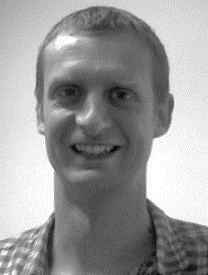 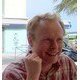 Ian Holmes and Guy McGarva
EDINA Geoservices Support
11 April 2018
Follow-up
After the webinar, we will send you links to:
Recording (YouTube)
PowerPoint Slides
Q&A transcript
Feedback form
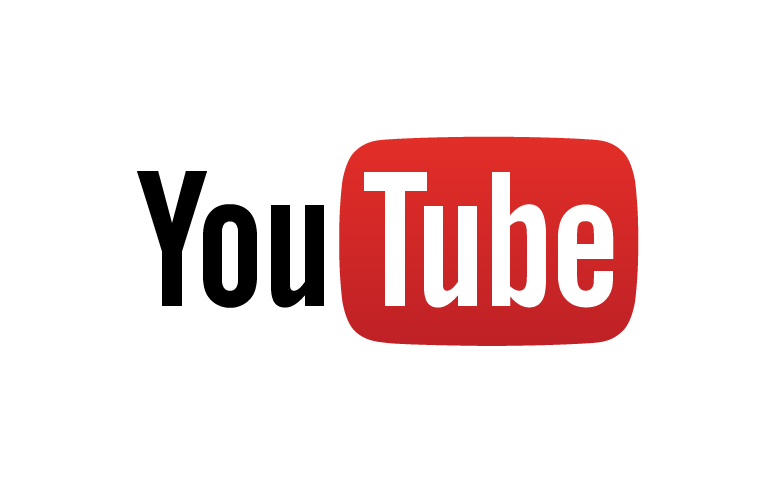 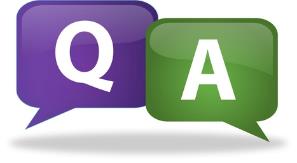 Poll
Please indicate your current status at your institution: 
Support Staff
Academic Staff
Undergraduate
Postgraduate
Other (please enter information in Question area)
Why?
New framework
Improved technology
Allows further improvements in the future 
More tablet-friendly
Improved performance
What this means to end users
Replicate all existing functionality
Some minor improvements e.g. to remove inconsistencies
Old and new clients are fully inter-operable
Same base data available in both
My maps work in both
Old and new clients will run concurrently for a period to allow update of teaching materials
Poll
Have you used the new Beta Roam interface?

Yes
No
Similarities
Data
Zoom controls
Zoom to area
Zoom to max extents
Zoom slider
Basemaps
Print
Overview Map
Map Content panel
Map Information panel
Improvements
Majority of functionality moved to side bar
Sidebar collapsed by default – maximise map area
Unified search via single input box
Open and Save Maps  New My Maps panel
Overlays  New Overlays panel, plenty of room to add more
Informative tooltips added where appropriate
Annotations:
Import/Export annotations  New Annotation Tools panel
Modify tools all work the same way (select first, then modify)
Modify feature no longer displays all vertices
Measurements:
Multiple measurements now possible
Metric and imperial measurements displayed simultaneously
Lat/long coordinates added to Map Information Panel
Capture coordinate functionality added to Map Information Panel
Timescales
Switch New Roam client to be primary after Easter break
Old and New Roam clients will run concurrently until the end of current academic year
Switch off the current Roam clients once usage declines
Feedback
Previous feedback:
Concerns over timescales for removing existing Roam clients and updating teaching materials
Move search box in to header bar
Sidebar takes up too much room

Post-webinar survey:
Do you like the new look and feel?
How easy is it to find the functions you need?
Is there anything you don't like?

All feedback welcome via usual support channels:
edina@ed.ac.uk
0131 6503302
Online chat: https://app.purechat.com/w/cq1mph